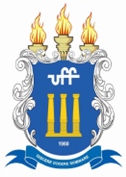 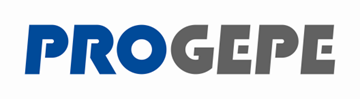 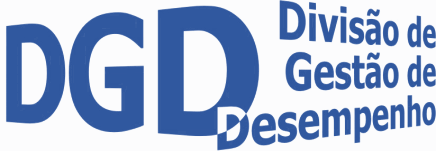 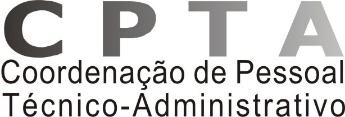 Universidade Federal FluminensePró-reitoria de Gestão de Pessoas Coordenação de Pessoal Técnico-Administrativo
Divisão de Gestão de Desempenho
Informativo DGD
Você sabe qual é o papel do avaliador na Avaliação de Desempenho?
O papel do avaliador é gerir as atividades atribuídas ao servidor avaliado, de modo a acompanhar seu desempenho durante o período avaliativo. A chefia imediata pode ser o avaliador ou ela pode, ainda, designar um(a) servidor(a) para isso. 

A chefia imediata tem também a responsabilidade de realizar e finalizar o processo de Avaliação de Desempenho, verificando se existe concordância com as notas e observações feitas pelo avaliador indicado.

Deverão assinar o formulário o servidor avaliado, o avaliador e/ou chefia imediata e o Diretor da Unidade/Órgão ao qual está vinculado o setor. No caso de uma mesma pessoa ser avaliador, chefia imediata e/ou Diretor da Unidade/Órgão, as assinaturas com carimbo devem se repetir em todos os campos.
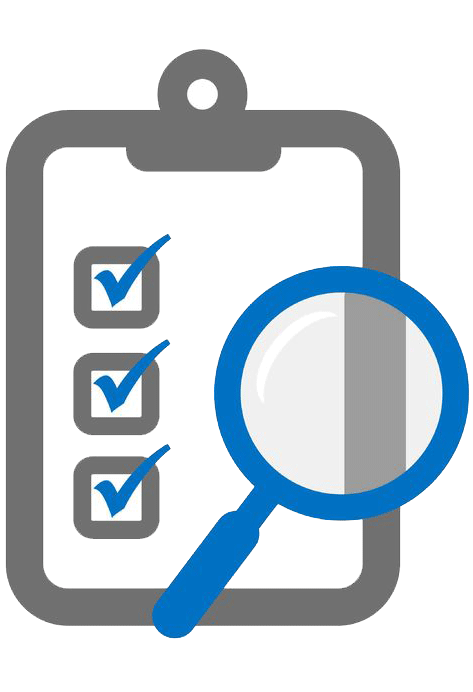 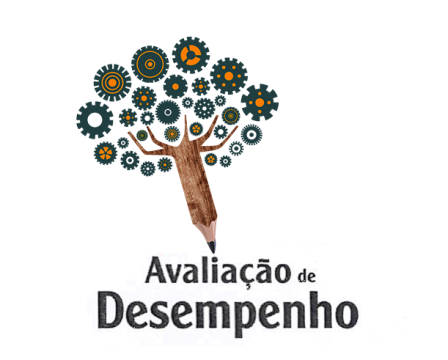 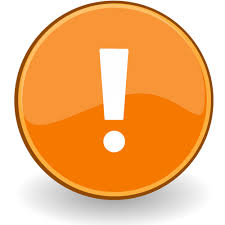 Fiquem por dentro dos próximos informativos da DGD!